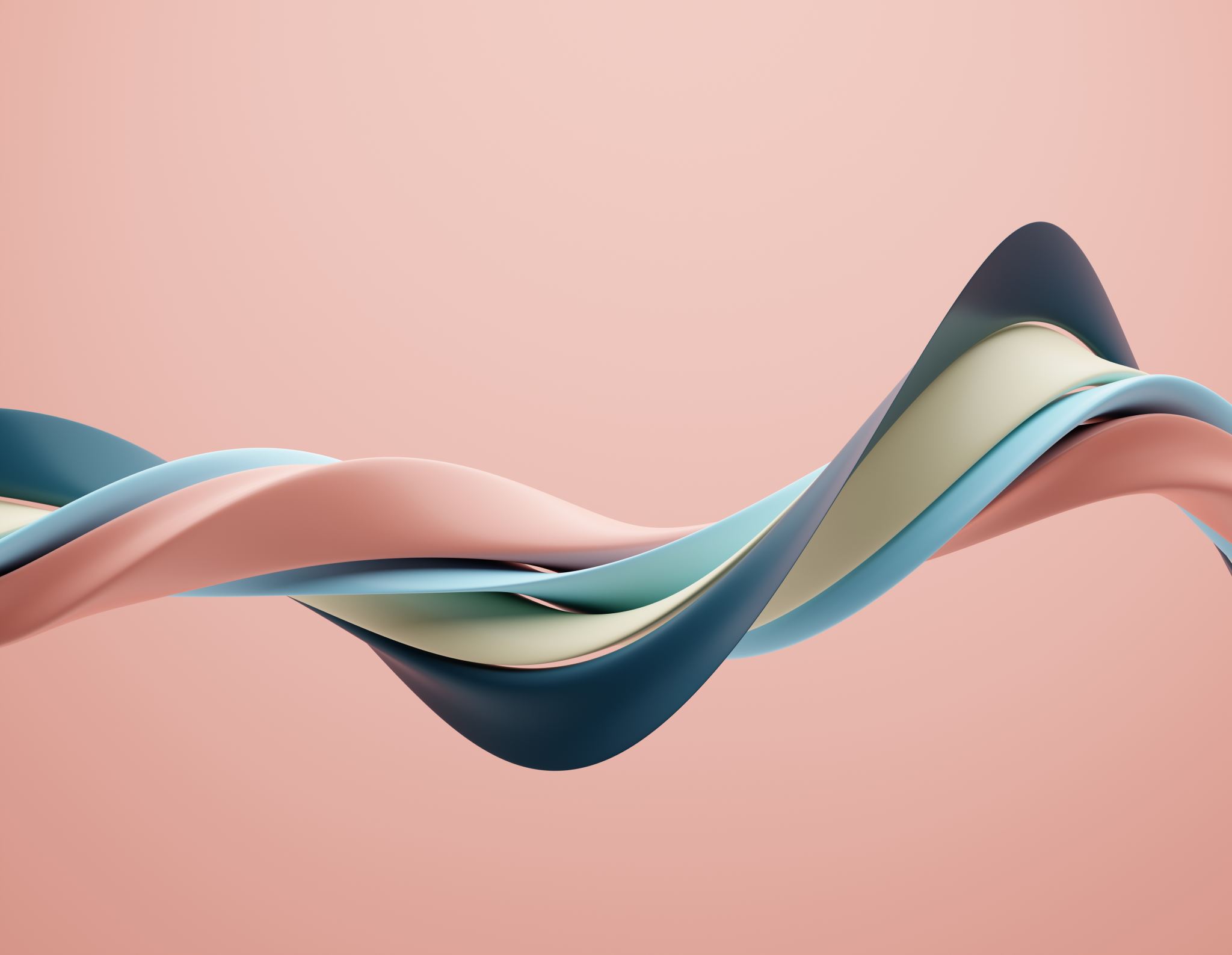 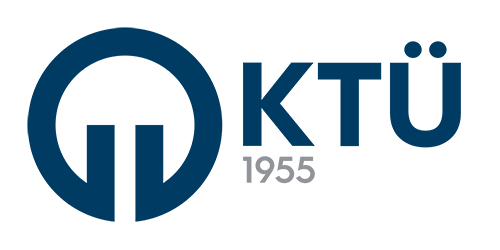 Orman Mühendisliği & Peyzaj Mimarlığı Bölümleri

Disiplinler Arası Proje Etkinliği 2004

“ORM 4023 Ormancılık Uygulamaları-I” ve 
“PEM 3021 Bitkilendirme Tasarımı”
Grup üyeleri
Proje başlığı
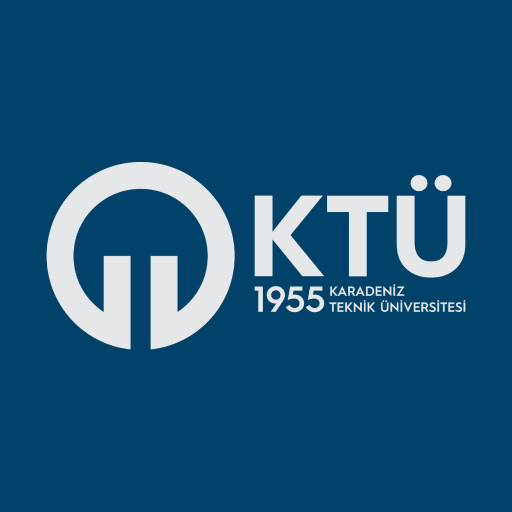 Kapsam
Konunun önemi, amacı ve kapsamı, 1 slayt ile ortaya konmalıdır.
Sade metinden ziyade, şekil, resim ve grafikler kullanılması önerilmektedir.
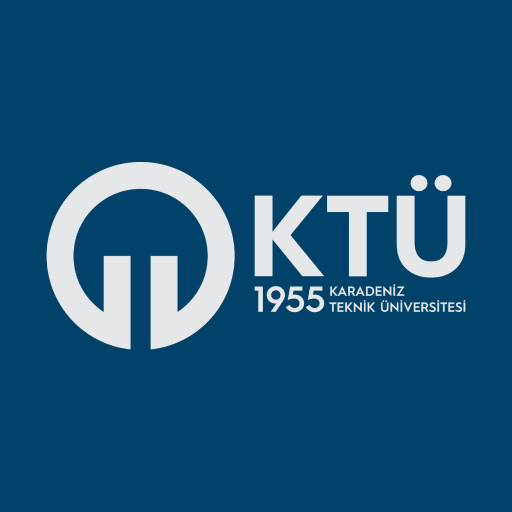 Özgün Değer
Araştırmanın bilimsel değeri, farklılığı ve yeniliği, 
Hangi eksikliği nasıl gidereceği veya hangi soruna nasıl bir çözüm geliştireceği  1 slayt ile anlatılmalıdır.
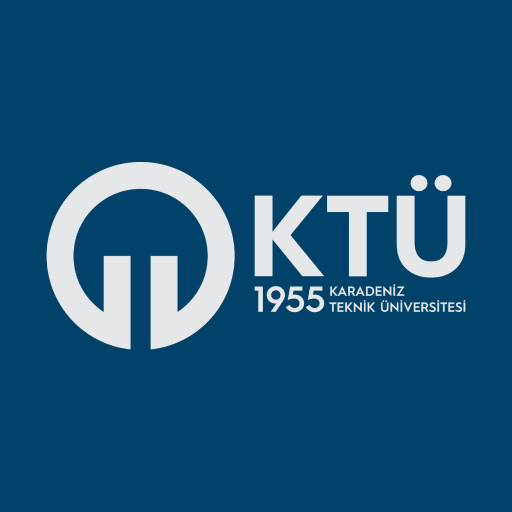 Yöntem
Araştırmada uygulanacak yöntem ve teknikler (veri toplama ve analiz) bir slayt ile anlatılmalıdır.